Sun
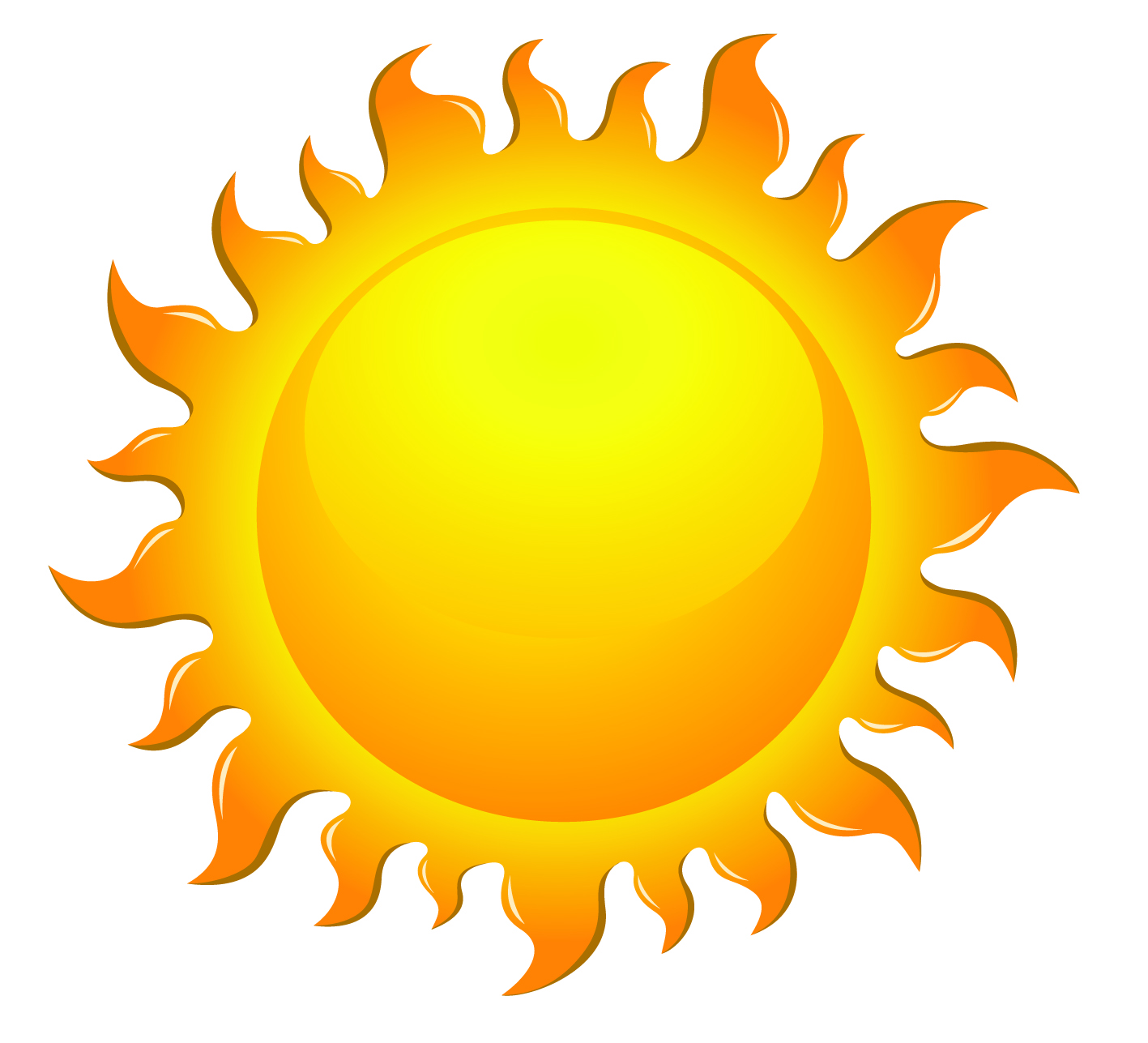 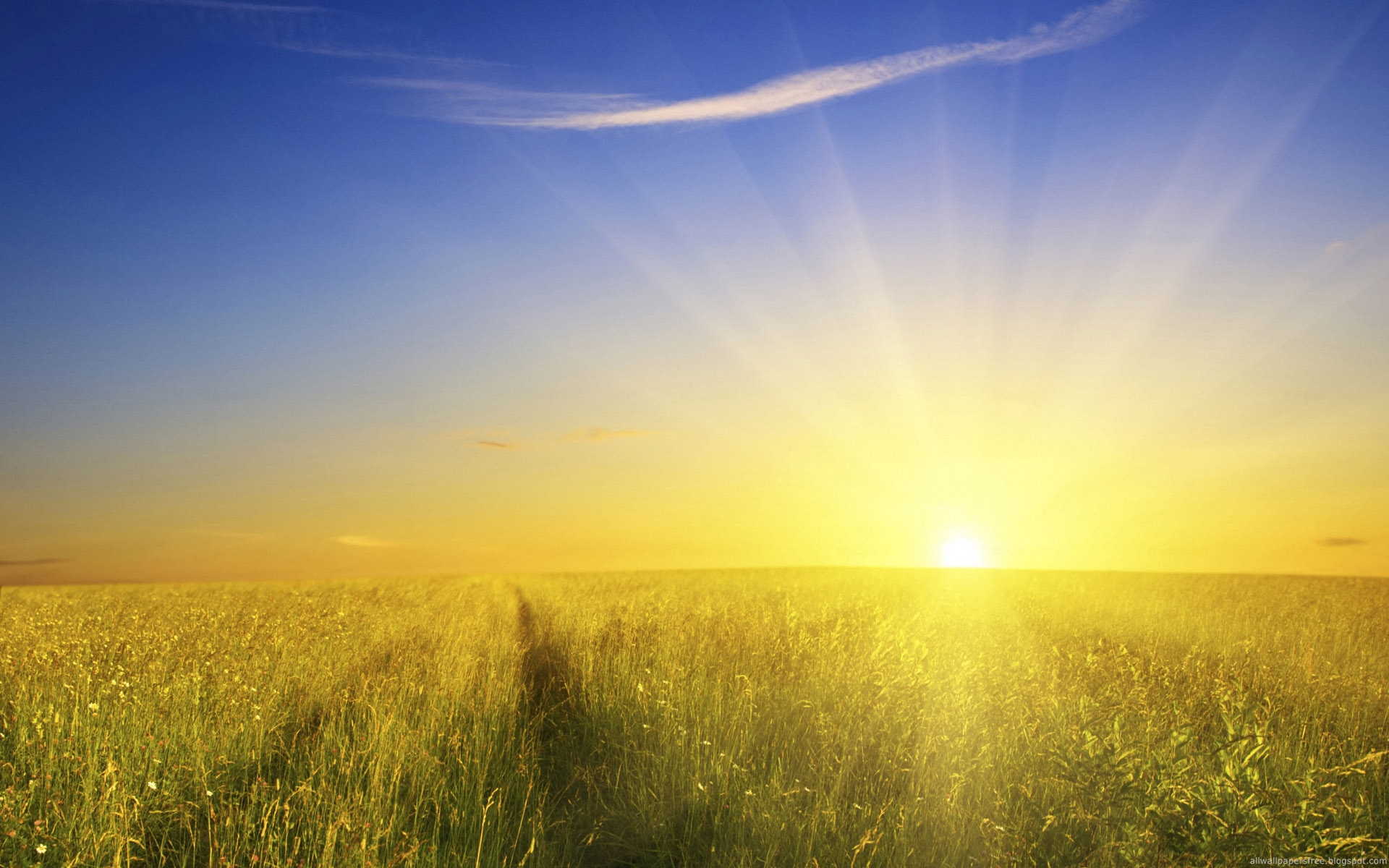 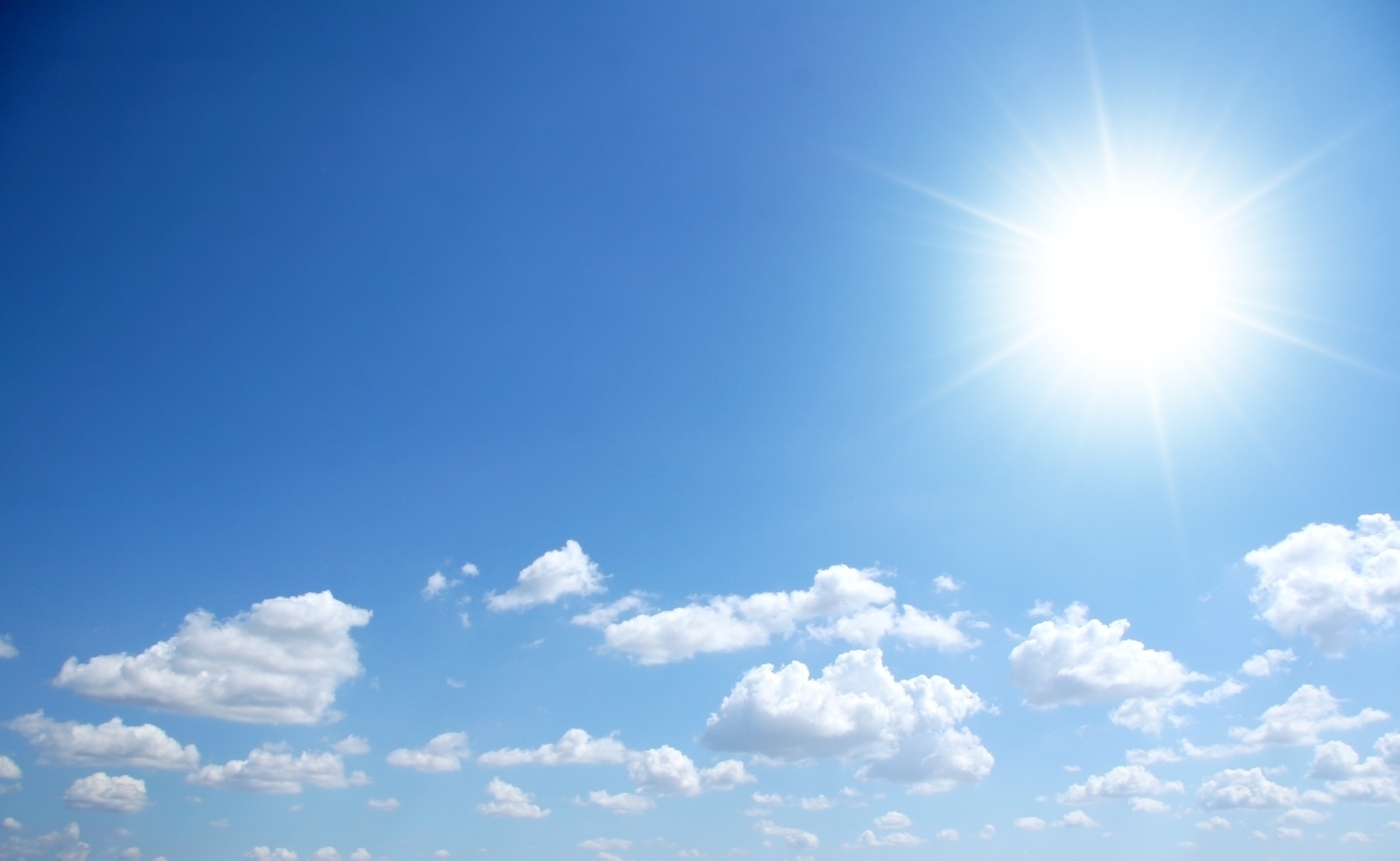 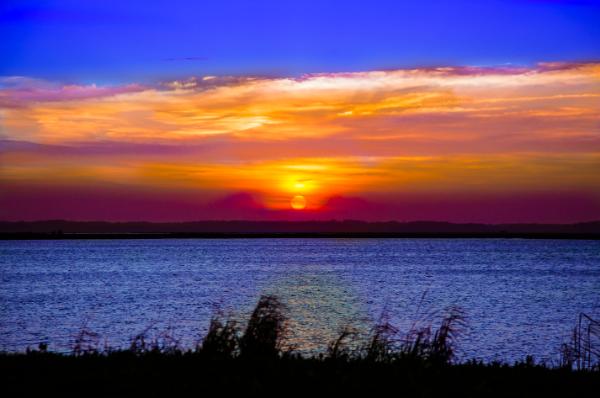 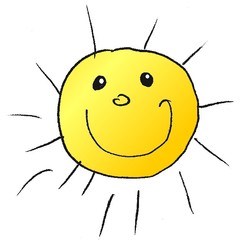 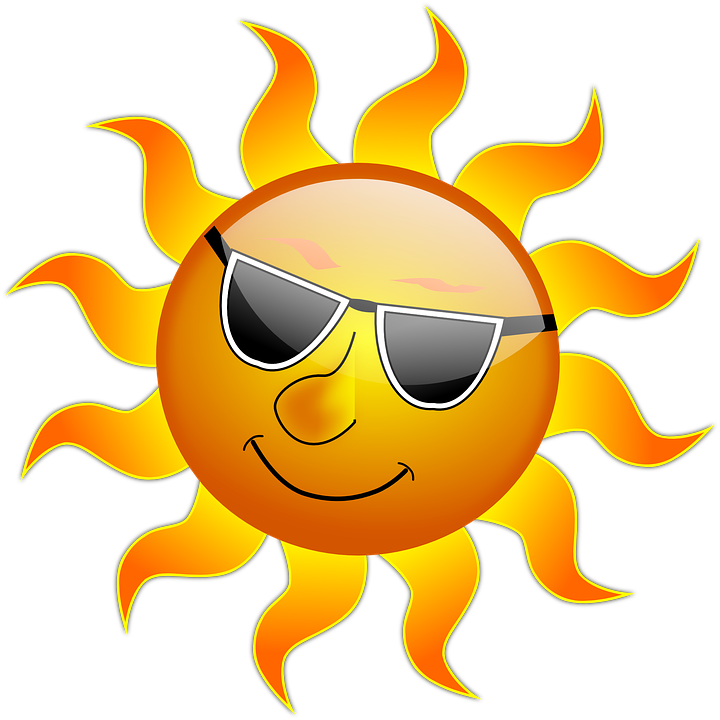 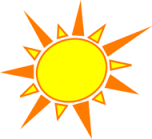 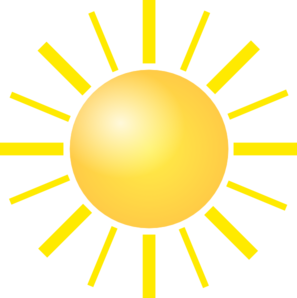 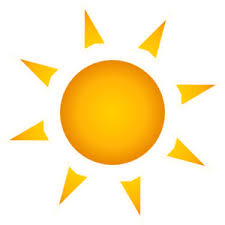 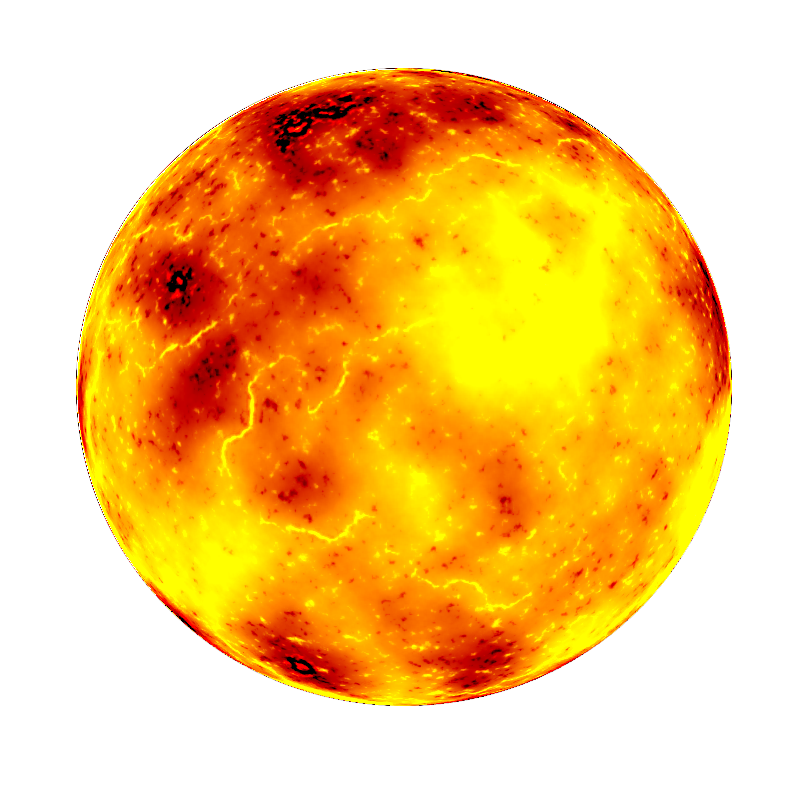 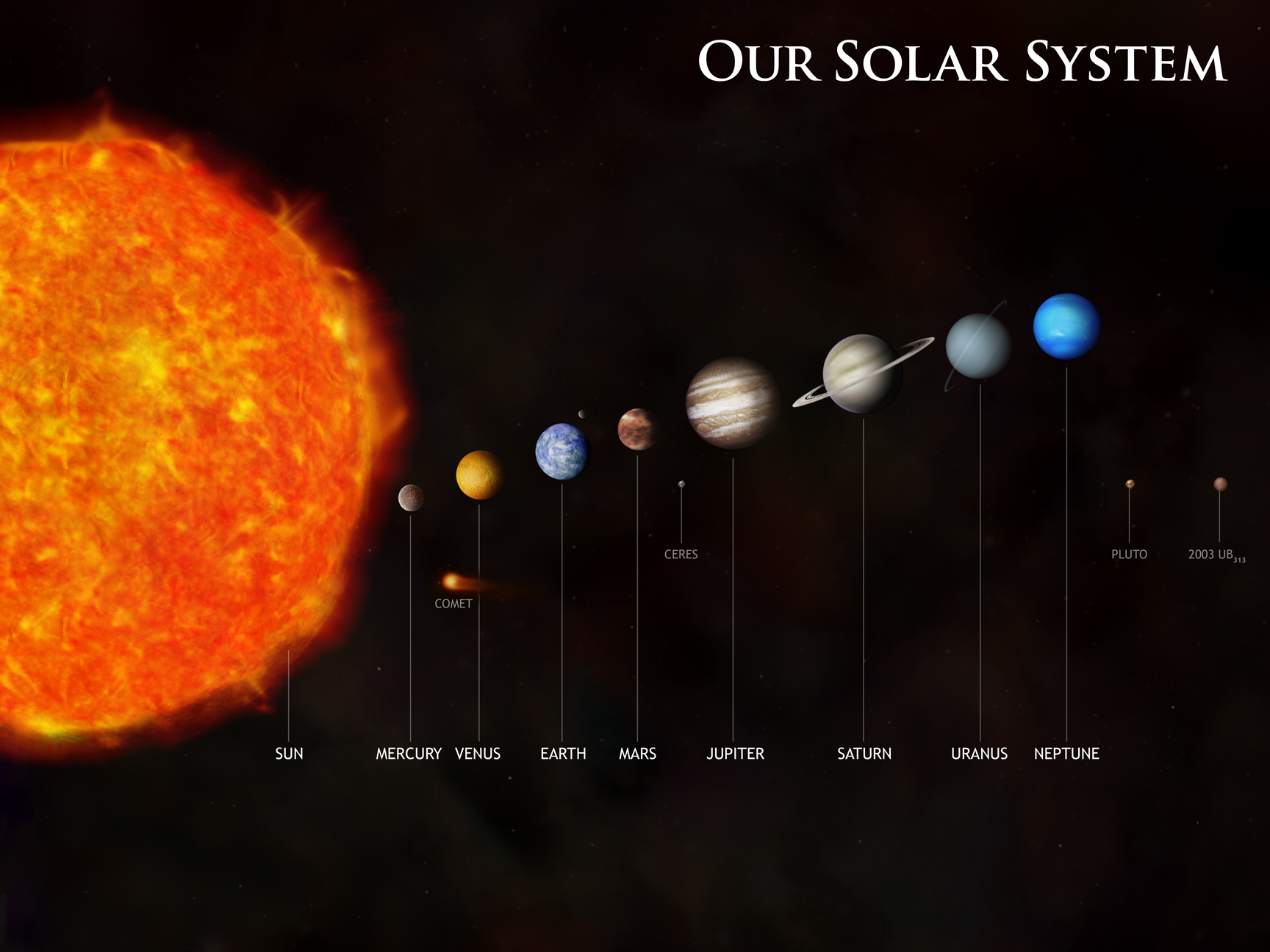